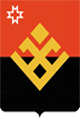 Муниципальное образование «Муниципальный округ Малопургинский район Удмуртской Республики»
БЮДЖЕТ ДЛЯ ГРАЖДАН
 
(к Решению Совета депутатов муниципального образования «Муниципальный округ Малопургинский район Удмуртской Республики» от 16 декабря 2022 года № 13-3-235 
«О бюджете муниципального образования «Муниципальный округ Малопургинский район Удмуртской Республики» 
на 2023 год и на плановый период 2024 и 2025 годов)
Управление финансов Администрации
Малопургинского района
Телефон (34138) 4-12-79
Факс         (34138) 4-12-79
E-mail       rfompurga@udm.net
Адрес        427820,УР, с.Малая Пурга, пл.Победы,д.1
Начальник Управления финансов  Минагулова Р.Р.
Актуальность проекта
В последние годы у значительной части населения повысился интерес к  экономической жизни района, в том числе и интерес к использованию бюджетных средств всех уровней. До недавнего времени была проблема доведения до граждан информации в доступной и понятной форме. В связи с чем, возникла необходимость представлять данные о бюджете района в упрощенной версии бюджетного документа, где используется неформальный язык и доступные форматы, для того чтобы облегчить для граждан понимание бюджета.
          Бюджет для граждан нацелен на получение обратной связи от граждан, которым интересны современные проблемы в муниципальном образовании  «Муниципальный округ Малопургинский район Удмуртской Республики». Также является путеводителем инновационных путей поощрения, обеспечения и помощи людям, с тем, чтобы они могли принимать для себя лучшие финансовые решения.
Цель проекта
* Обеспечение открытости и прозрачности бюджета, представления его основных характеристик и положений в доступной и понятной для населения форме.
*  Возможность повторного использования информации для анализа и визуализации данных сторонними лицами и организациями, просвещения граждан об особенностях «бюджета для граждан».
*  Повышение финансовой грамотности населения и получение обратной связи от граждан по интересующим их вопросам (т.е. взаимодействие органов власти и граждан).
* Информирование общества в доступной и интересной форме об основах формирования бюджета района, об основных характеристиках бюджета района, о направлениях расходования бюджетных средств, о целевом использовании и эффективности расходования бюджетных средств  района.
Задачи проекта
* Расширение участия граждан в процессе принятия решений в бюджетной сфере.
* Повышение уровня финансовой грамотности населения в вопросах формирования, а также исполнения бюджета,.
Стимулирование жителей муниципального образования на принятие активного участия в решении вопросов местного значения, в том числе
Результат реализации проекта
посредством реализации механизмов инициативного бюджетирования, самообложения и проектной деятельности.
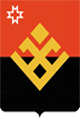 Основные характеристики муниципального образования «Муниципальный округ Малопургинский район Удмуртской Республики»
Малопургинский район с центром в с. Малая Пурга образован    15 июля 1929 года
Площадь 1223,2 кв. км.
Население на 01.01.2022 г. 32 840 чел.
Национальный состав: 78,1% - удмурты; 17,8% - русские; 2,4% - татары; 1,2% - другие нации
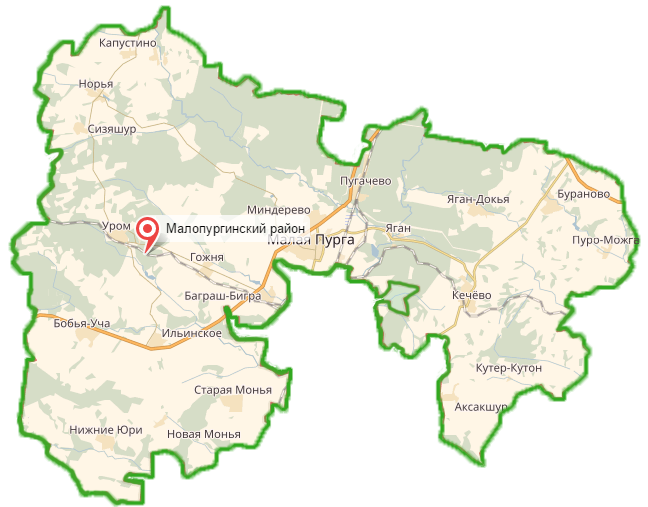 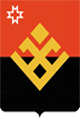 Что такое бюджет?
Бюджет — (от старонормандского bougette — кошель, сумка, кожаный мешок) — форма образования и расходования денежных средств, предназначенных для финансового обеспечения задач и функций государства и местного самоуправления.
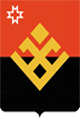 Азбука бюджета
Бюджет муниципального образования – фонд денежных средств, предназначенный для финансирования функций, отнесенных к предметам ведения местного самоуправления
Муниципальный долг – обязательства государства (района) по полученным кредитам, предоставленным гарантиям перед кредиторами по обязательствам заемщиков
Муниципальное учреждение — некоммерческая организация, созданная Российской Федерацией, субъектом Российской Федерации или муниципальным образованием для оказания муниципальных услуг, выполнения работ.
Муниципальная программа — комплекс мероприятий и инструментов муниципальной политики, обеспечивающих в рамках реализации ключевых муниципальных функций достижение приоритетов и целей политики в сфере социально-экономического развития.
Муниципальные услуги (работы) – работы (услуги), оказываемые (выполняемые) органами местного самоуправления, муниципальными учреждениями и в случаях, установленных законодательством Российской Федерации, иными юридическими лицами.
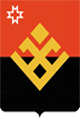 Азбука бюджета (продолжение)
Государственное (муниципальное) учреждение - некоммерческая организация, созданная Российской Федерацией, субъектом Российской Федерации или муниципальным образованием для оказания государственных (муниципальных) услуг, выполнения работ:
Бюджетное учреждение - в целях обеспечения реализации предусмотренных законодательством Российской Федерации полномочий соответственно органов государственной власти (государственных органов) или органов местного самоуправления в сферах науки, образования, здравоохранения, культуры, социальной защиты, занятости населения, физической культуры и спорта, а также в иных сферах.
Автономное учреждение - в целях осуществления предусмотренных законодательством Российской Федерации полномочий органов государственной власти, полномочий органов местного самоуправления в сферах науки, образования, здравоохранения, культуры, средств массовой информации, социальной защиты, занятости населения, физической культуры и спорта, а также в иных сферах в случаях, установленных федеральными законами (в том числе при проведении мероприятий по работе с детьми и молодежью в указанных сферах).
Казенное учреждение  - в целях обеспечения реализации предусмотренных законодательством Российской Федерации полномочий органов государственной власти (государственных органов) или органов местного самоуправления, финансовое обеспечение деятельности которого осуществляется за счет средств соответствующего бюджета на основании бюджетной сметы.
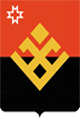 Бюджетный процесс
Бюджетный процесс - это деятельность органов местного самоуправления и иных участников по составлению и рассмотрению проектов бюджетов, утверждению и исполнению бюджетов, контролю за их исполнением, а также по осуществлению бюджетного учета, составлению, проверке, рассмотрению и утверждению бюджетной отчетности
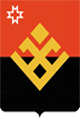 Основные направления бюджетной политики на 2023 год и на плановый период 2024 и 2025 годов(установлены Постановлением Главы муниципального образования «Муниципальный округ Малопургинский район Удмуртской Республики» 
от 24 октября 2022 года № 129)
Основные направления бюджетной политики на 2023 год и на плановый период 2024 и 2025 годов (продолжение)
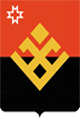 приоритетов, направлений и механизмов развития экономики и социальной сферы, определенных Стратегией социально-экономического развития Малопургинского района на период до 2030 года;
ожидаемого исполнения бюджета за 2022 год и прогноза показателей социально-экономического развития муниципального образования «Муниципальный округ Малопургинский район Удмуртской Республики» на 2023 год и на плановый период 2024 и 2025 годов;
сохранения достигнутого соотношения средней заработной платы отдельных категорий работников бюджетной сферы к среднемесячному доходу от трудовой деятельности;
ежегодной индексации фондов оплаты труда категорий работников бюджетной сферы, которые не подпадают под действие региональных «дорожных карт» по заработной плате работников бюджетной сферы в отраслях образования и культуры, утвержденных Правительством Удмуртской Республики;
повышения с 1 января очередного финансового года минимального размера оплаты труда, устанавливаемого федеральным законом в текущем году и исчисляемого исходя из величины медианной заработной платы, рассчитанной Федеральной службой государственной статистики за предыдущий год;
предоставления социальных выплат и льгот отдельным категориям граждан, установленных нормативными правовыми актами Удмуртской Республики и муниципального образования «Муниципальный округ Малопургинский район Удмуртской Республики», с учетом адресности, критериев нуждаемости и имущественной обеспеченности;
обеспечения требуемого уровня софинансирования мероприятий, реализуемых в рамках национальных проектов;
объема целевых межбюджетных трансфертов, предоставляемых из бюджета Удмуртской Республики.
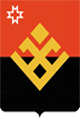 Основные направления бюджетной политики на 2023 год и на плановый период 2024 и 2025годов (продолжение)
расширения применения проектных принципов управления; 
оптимизации деятельности органов местного самоуправления муниципального образования «Муниципальный округ Малопургинский район Удмуртской Республики» за счет повышения эффективности использования финансовых, кадровых и информационно-коммуникационных ресурсов;
цифровой трансформации ключевых отраслей экономики, социальной сферы и муниципального управления»;
реализации планов мероприятий («дорожных карт») по совершенствованию управления расходами органов местного самоуправления муниципального образования «Муниципальный округ Малопургинский район Удмуртской Республики»;
совершенствования системы формирования и финансового обеспечения выполнения муниципальных заданий на оказание муниципальных услуг (работ) муниципальными учреждениями муниципального образования «Муниципальный округ Малопургинский район Удмуртской Республики»
оперативного освоения средств федерального бюджета и бюджета Удмуртской Республики, в том числе поступивших в рамках реализации национальных проектов; 
недопущения принятия новых расходных обязательств; 
дальнейшего развития контрактной системы в сфере закупок товаров, работ, услуг для обеспечения муниципальных нужд муниципального образования «Муниципальный округ Малопургинский район Удмуртской Республики».
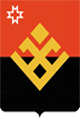 Основные направления бюджетной политики на 2023 год и на плановый период 2024 и 2025 годов (продолжение)
Основные направления налоговой политики на 2023 год и на плановый период 2024 и 2025 годов(установлены Постановлением  Главы муниципального образования «Муниципальный округ Малопургинский район Удмуртской Республики» от 24 октября 2022 года № 129)
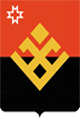 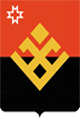 Основа формирования проекта бюджета
В основу формирования бюджетных проектировок положены:
Прогноз социально-экономического
развития МО «Муниципальный округ Малопургинский
район Удмуртской Республики» на 2023 год и на плановый период 2024 и 2025 годов
Указ Главы Удмуртской Республики от 03.10.22 г. № 232«Об основных направлениях бюджетной и налоговой политики Удмуртской Республики на 2023 год и на плановый период 2024 и 2025 годов»
Указы Президента Российской Федерации от 07 мая 2012 г. №№596-606,
от 1 июня 2012 г. №761, 
от 28декабря2012г.
№1688,
от 07 мая 2018 г. №204, от  21.07.2020 №474
Послание Президента Российской Федерации Федеральному Собранию Российской Федерации от 21 апреля 2021 года;
Основные показатели социально-экономического развития  муниципального образования «Муниципальный округ Малопургинский район Удмуртской Республики»
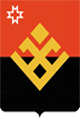 Основные показатели социально-экономического развития  муниципального образования «Муниципальный округ Малопургинский район Удмуртской Республики» (продолжение)
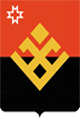 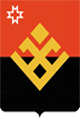 Основные показатели социально-экономического развития  муниципального образования «Муниципальный округ Малопургинский район Удмуртской Республики» (продолжение)
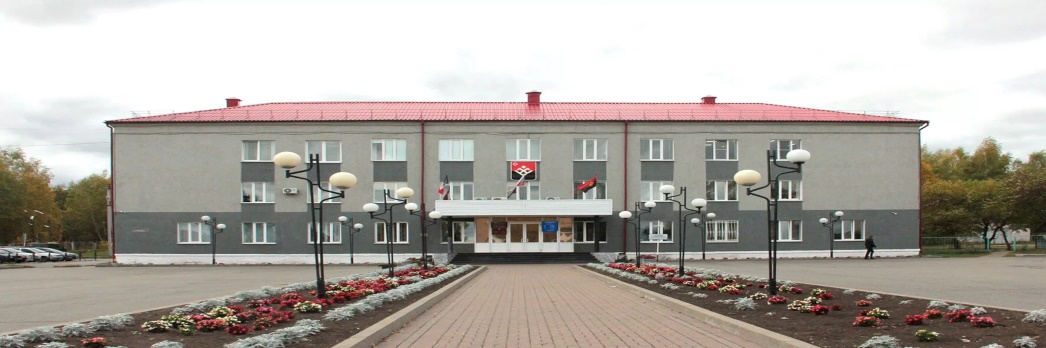 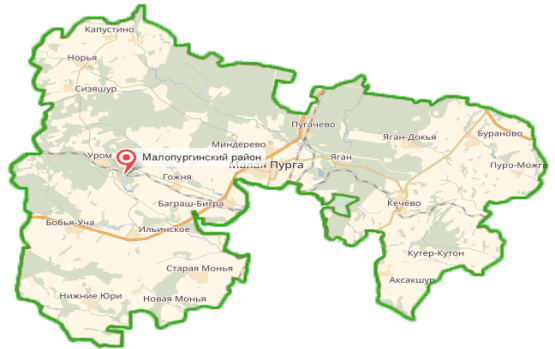 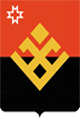 БЮДЖЕТ
ДОХОДЫпоступающие от населения,
организаций средства в бюджет
РАСХОДЫ
выплачиваемые из 
бюджета денежные средства
налоговые доходы
-общегосударственные вопросы;
-национальная оборона;
-национальная безопасность;
-национальная экономика;
-ЖКХ;
-образование;
-культура;
-здравоохранение;
-социальная политика и др.
неналоговые поступления 
(пошлины, доходы от 
продажи имущества,
штрафы и т.п.
безвозмездные поступления
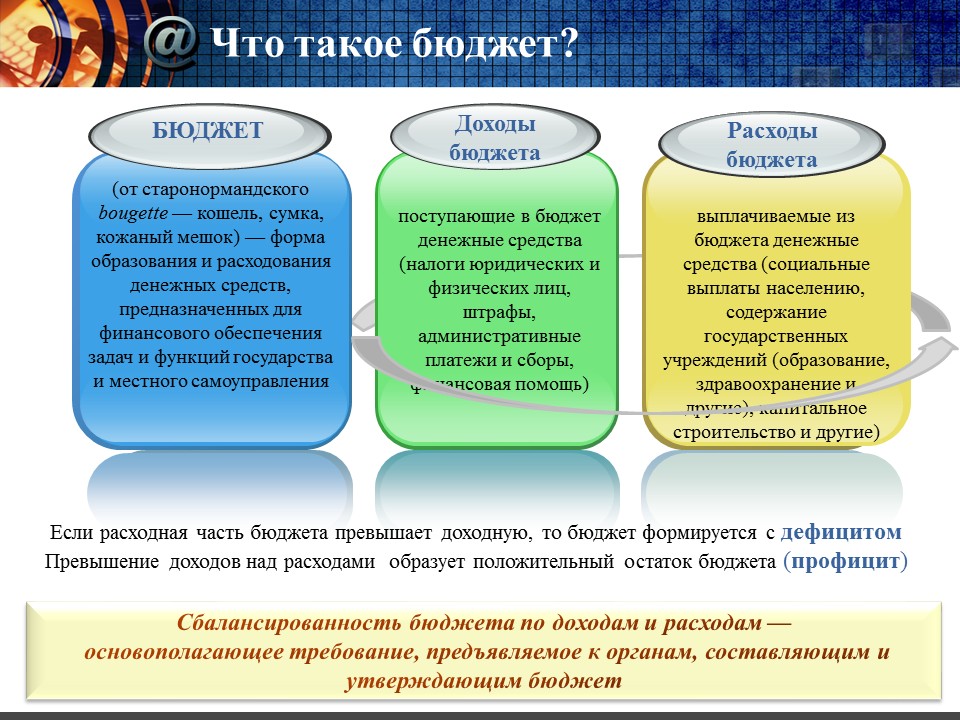 Поступления от других бюджетов (межбюджетные трансферты), организаций, граждан (кроме налоговых и неналоговых доходов)
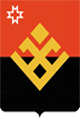 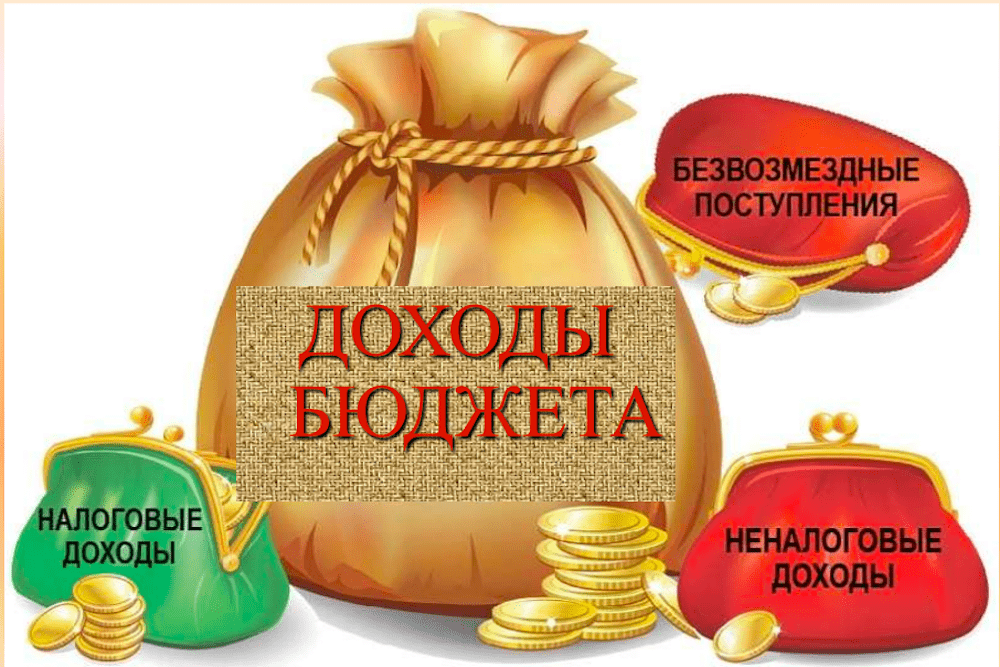 Поступления от уплаты налогов, установленных Налоговым кодексом Российской Федерации, например:
-  налог на доходы  физических лиц;
- налог на имущество;
-транспортный налог;
-другие налоги
Поступления от уплаты других пошлин и сборов, установленных законодательством Российской Федерации, а также штрафов за нарушение законодательства, например: 
-таможенные пошлины и таможенные сборы;
-плата за негативное воздействие на окружающую среду;
-  другие
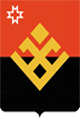 ДОХОДЫ БЮДЖЕТА
Межбюджетные трансферты – средства, 
предоставляемые одним бюджетом 
бюджетной системы Российской 
Федерации другому бюджету бюджетной 
системы Российской Федерации
Дотации (от лат. «Dotatio» -
дар, пожертвование)

Предоставляется без опреде-
ления конкретной цели их 
использования
Субвенции (от лат. «Sub-
venire» - приходить на
помощь)

Предоставляются на фи-
нансирование «передан-
ных» другим публично-
правовым образованиям
полномочий
Субсидии (от лат. 
«Subsiduim» - поддержка)


Предоставляются на усло-
виях долевого софинанси-
рования расходов других
бюджетов
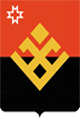 Распределение налогов, уплачиваемых жителями Малопургинского района между бюджетами бюджетной системы
Налог на доходы
физических лиц
Транспортный
 налог
Земельный 
налог
Налог на 
имущество 
физических лиц
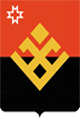 Бюджет муниципального образования
«Муниципальный округ Малопургинский район Удмуртской Республики»

утвержден решением Совета депутатов муниципального образования «Муниципальный округ Малопургинский район Удмуртской Республики» от 16 декабря 2022 года № 13-3-235 «О бюджете муниципального образования «Муниципальный округ Малопургинский район Удмуртской Республики» 
на 2023 год и на плановый период 2024 и 2025 годов
Публичные слушания по проекту бюджета муниципального образования «Муниципальный округ Малопургинский район Удмуртской Республики» на 2023 год и на плановый период 2024 и 2025 год проведены 
06 декабря 2022 года.
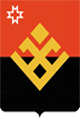 Основные характеристики проекта бюджета муниципального образования «Муниципальный округ Малопургинский район Удмуртской Республики»на 2023 год и на плановый период 2024 и 2025 годов
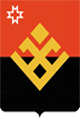 Динамика поступления налоговых и неналоговых доходов в бюджет муниципального образования «Муниципальный округ Малопургинский район Удмуртской Республики» за 2015-2025 годы                                                                                                 тыс. рублей
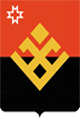 Структура доходов бюджета муниципального образования «Муниципальный округ Малопургинский район Удмуртской Республики»  на 2023-2025 годы
Основные источники формирования налоговых и неналоговых доходов бюджета муниципального образования «Муниципальный округ Малопургинский район Удмуртской Республики» в 2022 - 2025 годах
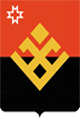 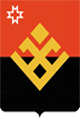 Безвозмездные поступления  в бюджет муниципального образования «Муниципальный округ Малопургинский район Удмуртской Республики» в 2023-2025 годах
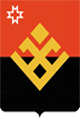 Расходы бюджета
Расходы бюджета – выплачиваемые из бюджета денежные средства
Расходы бюджета распределены по:
4 главным распорядителям
12 разделам бюджетной классификации
15 муниципальным программам и непрограммным направлениям
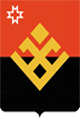 Расходы бюджета муниципального образования «Муниципальный округ Малопургинский район Удмуртской Республики» в 2023 году по направлениям
Тыс. рублей
РАСХОДЫ СОЦИАЛЬНОЙ НАПРАВЛЕННОСТИ 
(952 075,7тыс. рублей)
В проекте бюджета на 2023 год и на плановый период 2024 и 2025 годов сохранилась социальная направленность бюджета муниципального образования «Муниципальный округ Малопургинский район Удмуртской Республики». 76,8 % всех расходов бюджета на 2023 год – это расходы на финансирование социальной сферы (образование, культуру, социальную политику, физическую культуру и спорт) (2024 год – 77,6%, 2025 год – 74,8%)
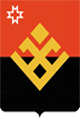 Расходы социальной направленности бюджета муниципального образования «Муниципальный округ Малопургинский район Удмуртской Республики» на 2023 год
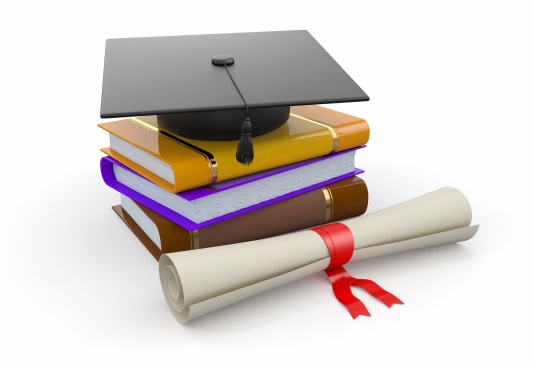 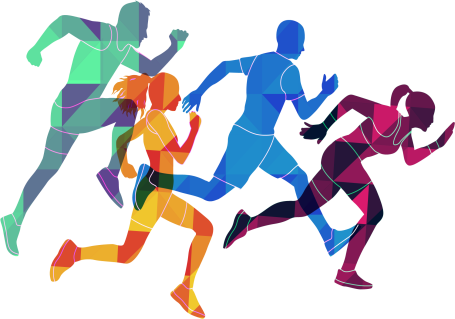 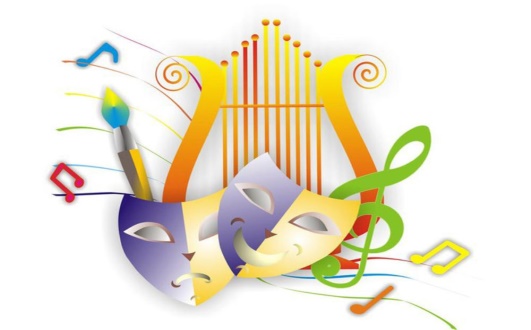 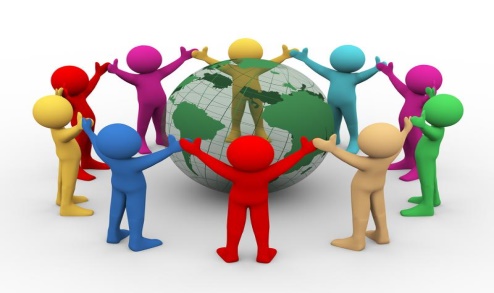 Расходы бюджета муниципального образования «Муниципальный округ Малопургинский район Удмуртской Республики» по разделам в 2022-2025 годах
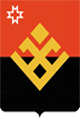 Тыс. рублей
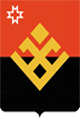 Структура расходов бюджета муниципального образования «Муниципальный округ Малопургинский район Удмуртской Республики» по разделам в 2022-2025 годах в % к общему объему расходов
Тыс. рублей
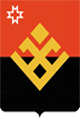 Расходы бюджета муниципального образования «Муниципальный округ Малопургинский район Удмуртской Республики» в расчете на душу населения в 2023 году
расходов бюджета муниципального образования «Муниципальтный округ Малопургинский район Удмуртской Республики» приходится на одного жителя района
расходов бюджета муниципального образования «Муниципальный округ Малопургинский район Удмуртской Республики» на образование приходится на одного жителя района
расходов бюджета муниципального образования «Муниципальный округ Малопургинский район Удмуртской Республики» на культуру приходится на одного жителя района
расходов бюджета муниципального образования «Муниципальный округ Малопургинский район Удмуртской Республики» на решение общегосударственных вопросов приходится на одного жителя района
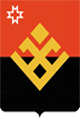 Основные направления расходов в области образования в 2023 году
Расходы на образование, всего 838 023,2 тыс. рублей, в том числе:
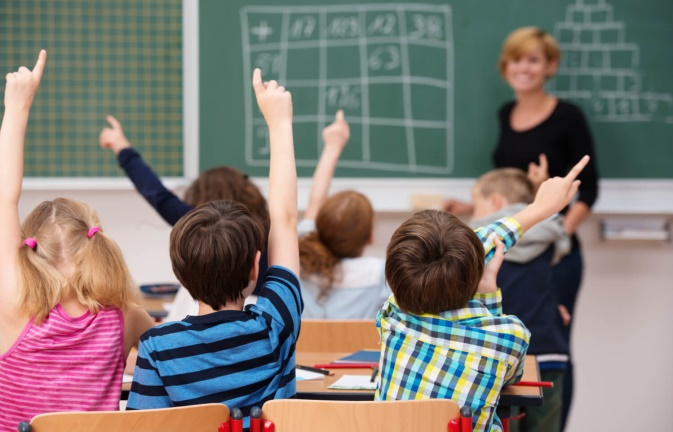 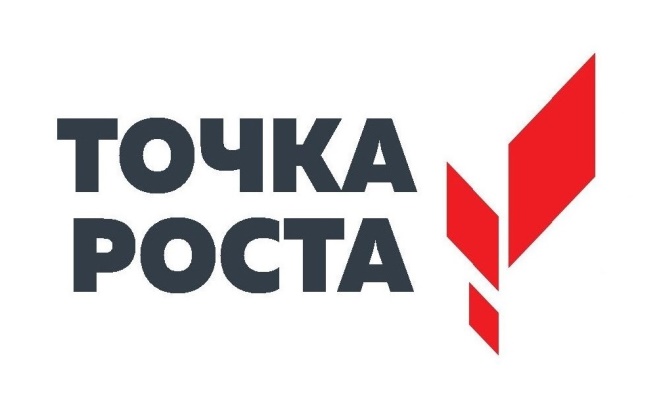 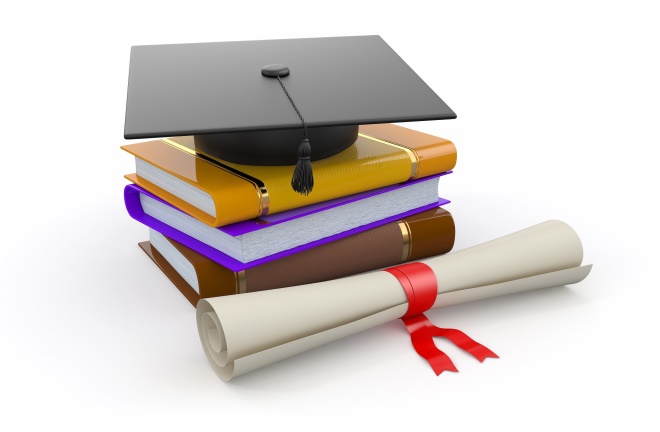 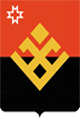 Основные направления расходов в области культуры в 2023 году
Расходы на культуру всего 91 656,8 тыс. рублей, в том числе:
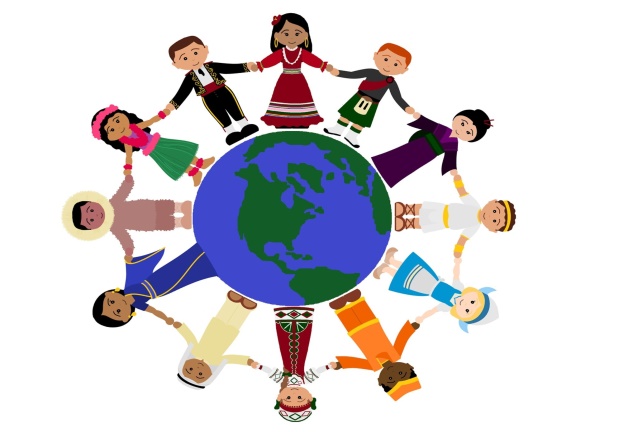 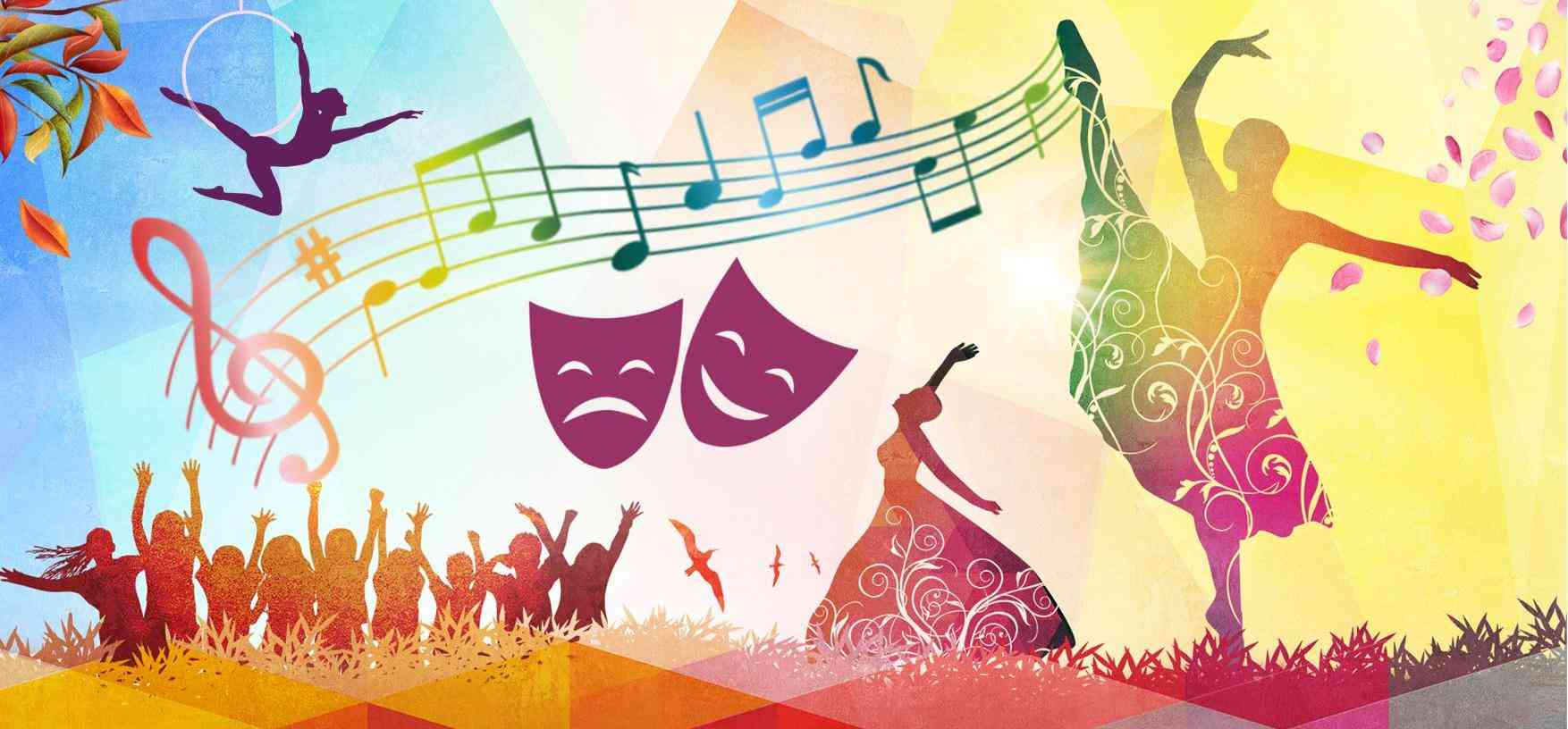 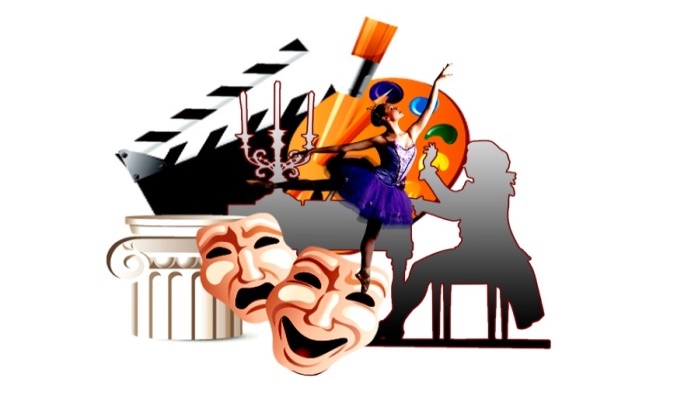 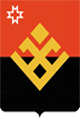 Основные направления расходов в области социальной политики в 2023 году
Общий объем расходов на социальную политику 16 965,6 тыс. рублей
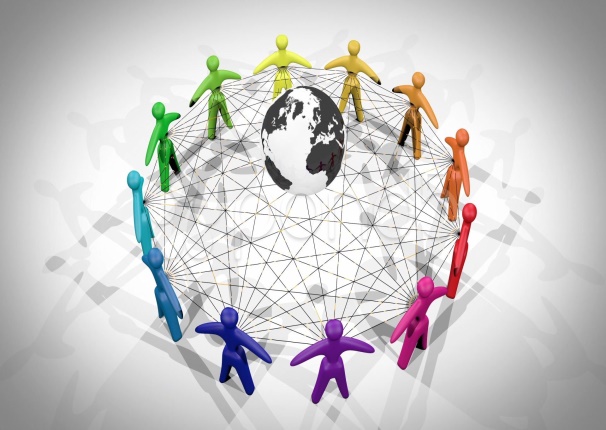 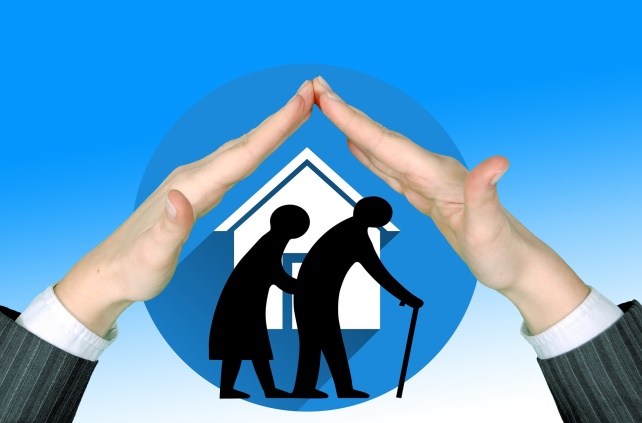 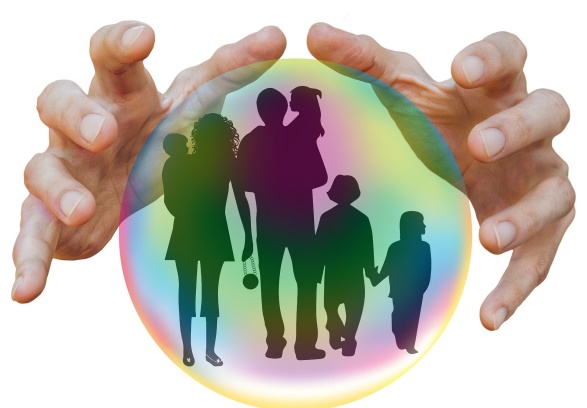 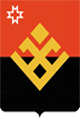 Сведения о мерах социальной поддержки отдельных целевых групп в 2023 году
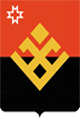 Сведения о мерах социальной поддержки отдельных целевых групп в 2023 году (продолжение)
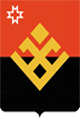 Что такое дорожные фонды?
Дорожный фонд - часть средств бюджета, подлежащая использованию в целях финансового обеспечения дорожной деятельности в отношении автомобильных дорог общего пользования, а также капитального ремонта и ремонта дворовых территорий многоквартирных домов, проездов к дворовым территориям многоквартирных домов населенных пунктов.
Дорожные фонды субъектов РФ
Федеральный дорожный фонд
Дорожные фонды субъектов РФ
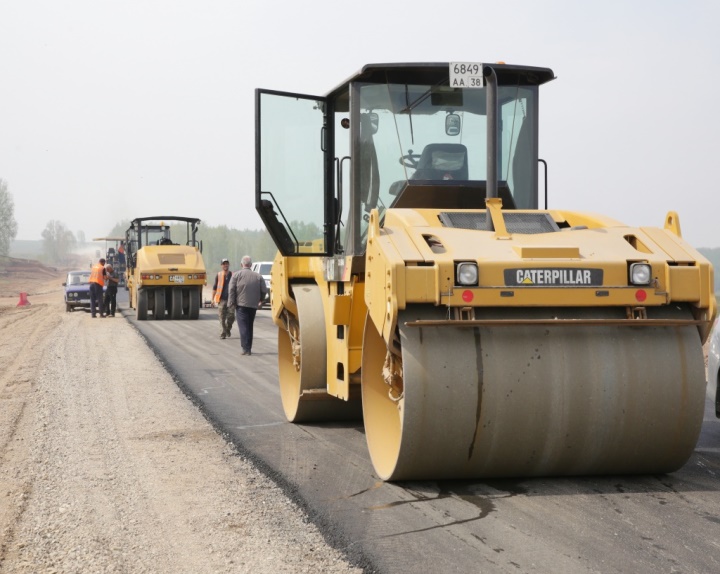 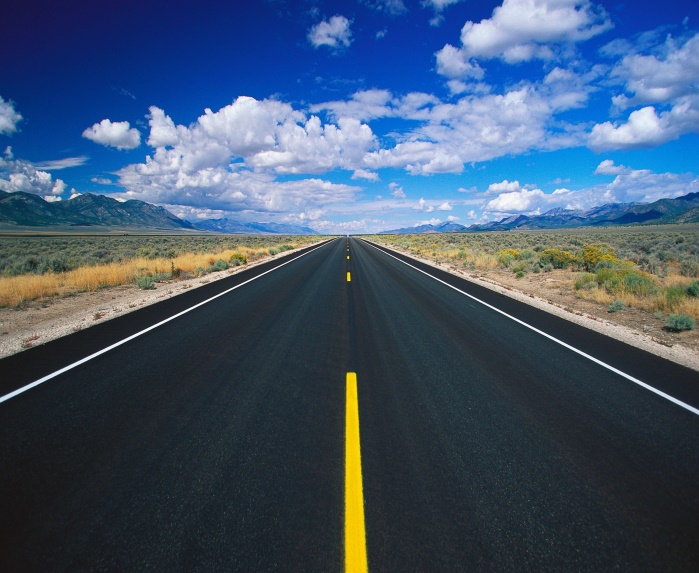 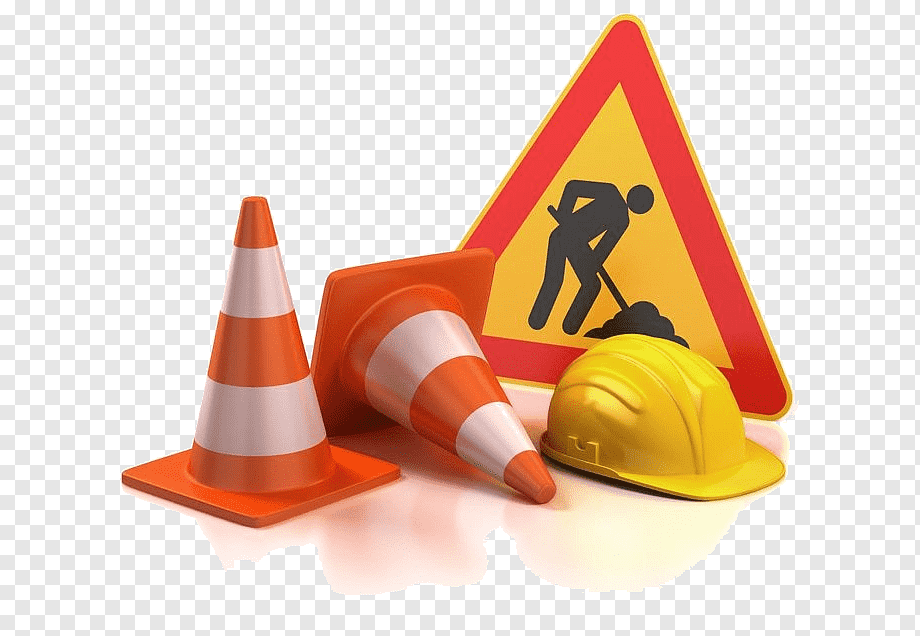 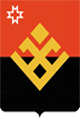 Расходы дорожного фонда в 2023 - 2025 годах
Прогнозный объем расходов дорожного фонда 
59 134,9 тыс. рублей в 2023 году
 73 053,0 тыс. рублей в 2024 году
74 585,6 тыс. рублей в 2025 году
(Формируется за счет доходов от поступления акцизов на нефтепродукты и межбюджетных субсидий из бюджета УР).

Средства дорожного фонда планируется расходовать на:
-содержание и ремонт автомобильных дорог общего пользования  местного значения, находящихся в границах муниципального образования «Муниципальный округ Малопургинский район Удмуртской Республики»;
-освещение улично-дорожной сети;
-реконструкция, капитальный ремонт  и ремонт автомобильных дорог общего пользования  местного значения;
-сохранение жизни и здоровья граждан,  создание  безопасных условий для движения на автомобильных дорогах и улицах муниципальных образований;
-содержание дорог, по которым проходят маршруты школьных автобусов.
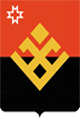 Расходы муниципального образования «Муниципальный округ Малопургинский  район Удмуртской Республики»  в 2023 году на реализацию муниципальных программ
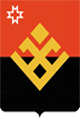 Расходы муниципального образования «Муниципальный округ Малопургинский  район Удмуртской республики»  в 2023  году на реализацию муниципальных программ (продолжение)